基礎教養科目「惑星学 C」（第 2 回）太陽系内・系外惑星の大気
高橋芳幸
理学研究科 惑星学専攻
この回の講義内容
惑星の大気, 気象, 表層環境を概観. 
各惑星の気象現象・表層環境の特徴
地球はどのようなところか?
他の惑星はどのようなところか?
他の惑星ではどんな現象が起こっているのか?
地球と同じことが起こっているのか?
地球とは違うことが起こっているのか?
太陽系の惑星の位置
©JAXA
太陽からの距離
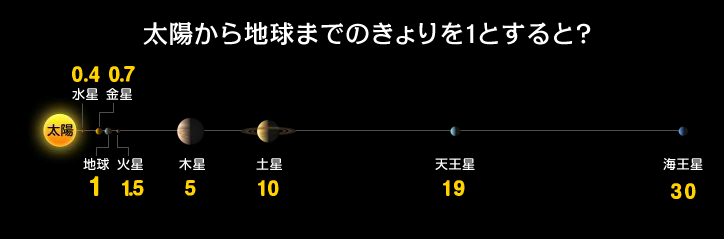 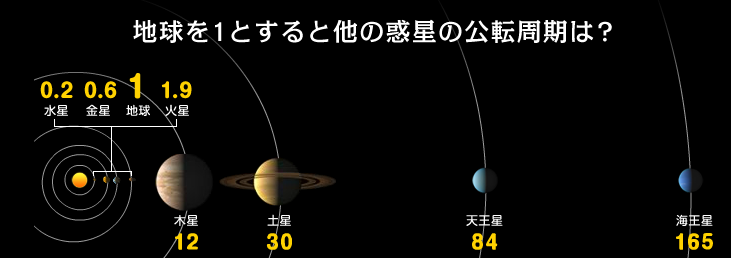 太陽系の惑星の大きさ
©JAXA
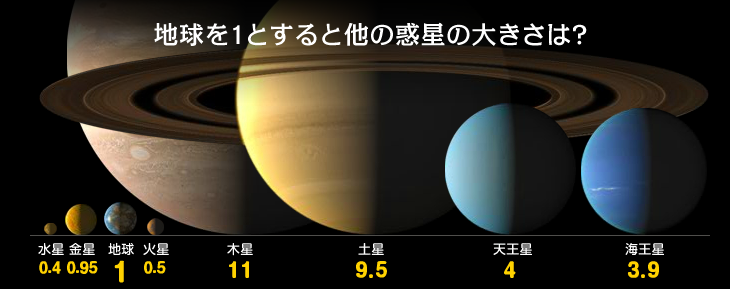 惑星の内部構造と分類
岩石惑星（地球型惑星）
金属鉄のコア＋岩石質のマントル（＋大気）
ガス惑星（木星型、天王星型惑星）
木星型：岩石のコア＋ガス（大気）
天王星型：岩石と氷のコア＋氷のマントル＋ガス（大気）
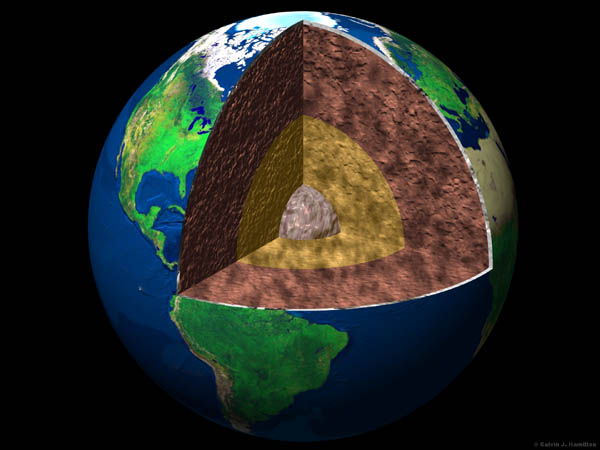 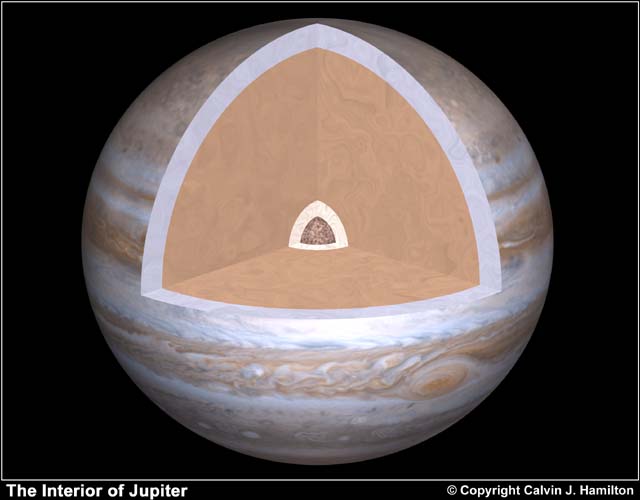 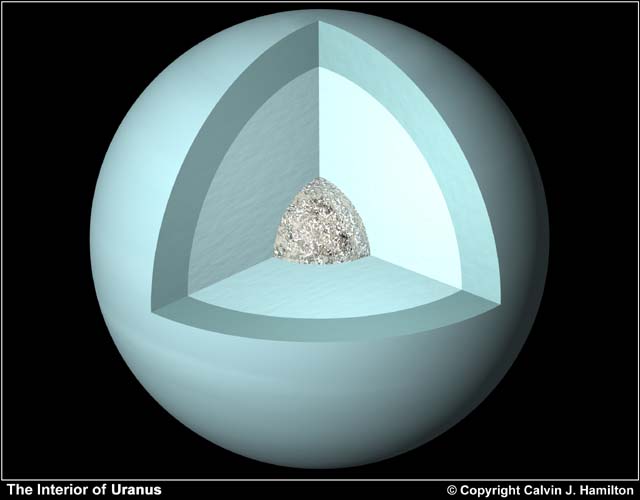 地球型惑星
地面がある
固体表面を持つ
幾何学的に「薄い」大気
「大気の厚さ」 << 惑星半径
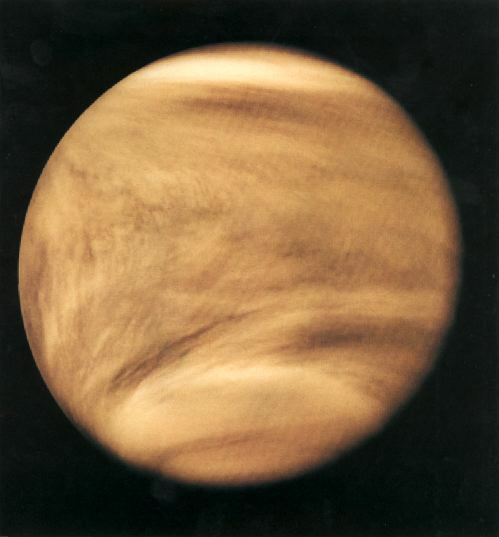 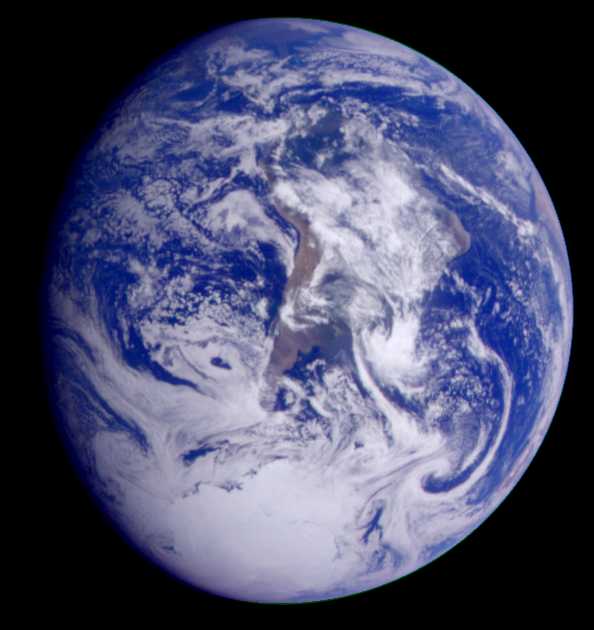 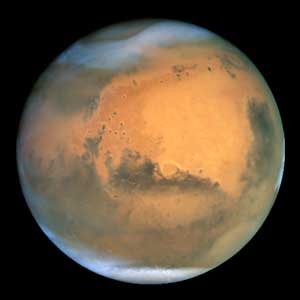 木星型惑星, 天王星型惑星
内部では高い圧力によってガスが相転移（金属化）
幾何学的に「厚い」大気
「大気の厚さ」 ~ 惑星半径
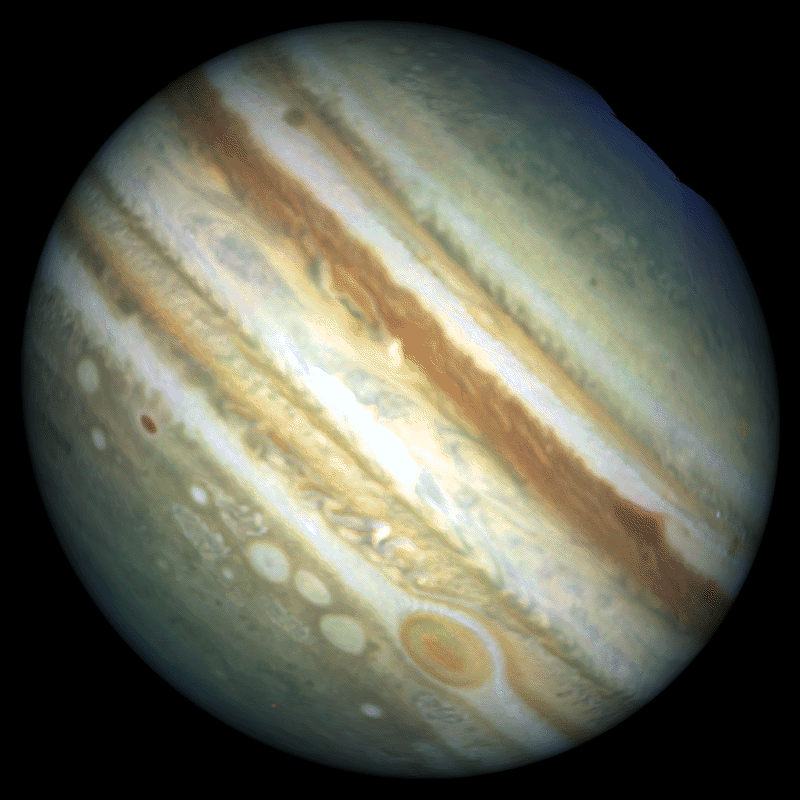 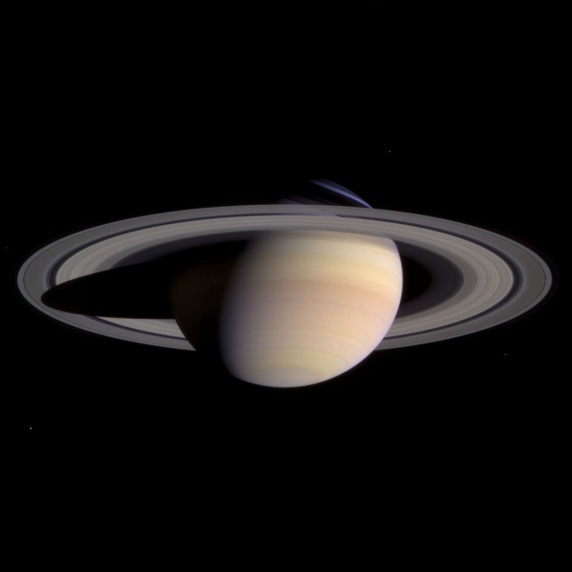 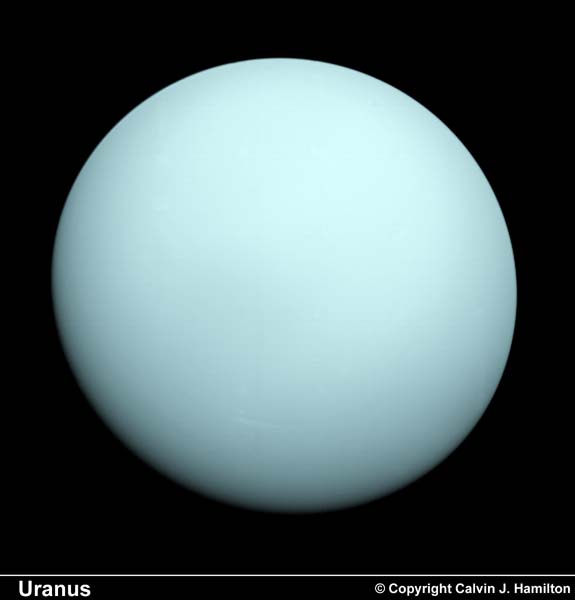 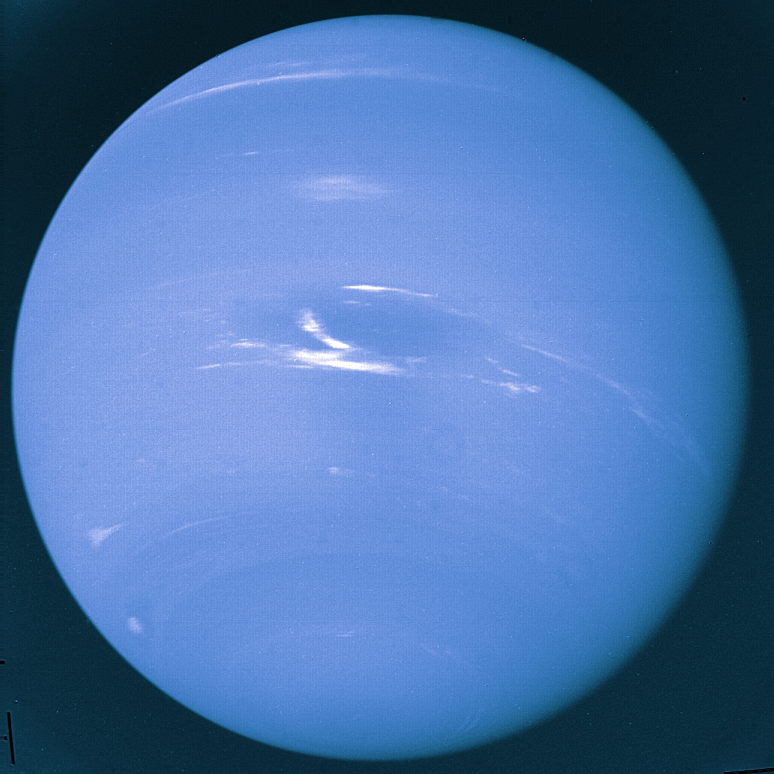 地球
半径	 6378 km
自転周期 1 日
地表気圧 1 気圧
平均気温 15 ℃
「大気の厚さ」  8.4 km

大気組成(%)
N2(78), O2(21), Ar(0.9),H2O(0~0.2)
惑星のエネルギー収支
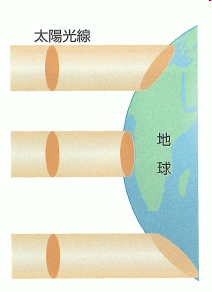 （新訂 地学図表, 浜島書店, より引用）
今までは惑星全体の平均を考えたが, 実際には緯度によって違う.
   － 赤道は暑いが, 極域は寒い.
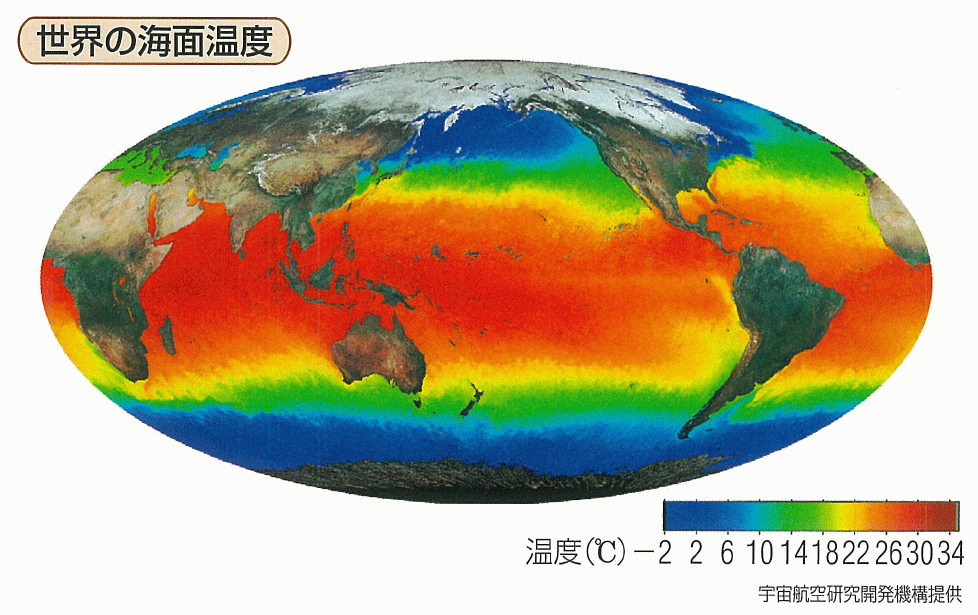 （新訂 地学図表, 浜島書店, より引用）
地球大気の流れ
中緯度（ >30）
西風（東向き）
しばしば蛇行

低緯度（ <30）
弱い東風（西向き）
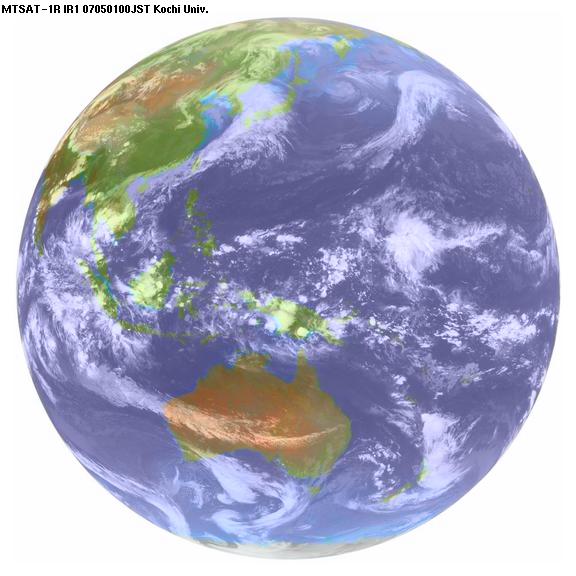 地球の大気の流れの模式図
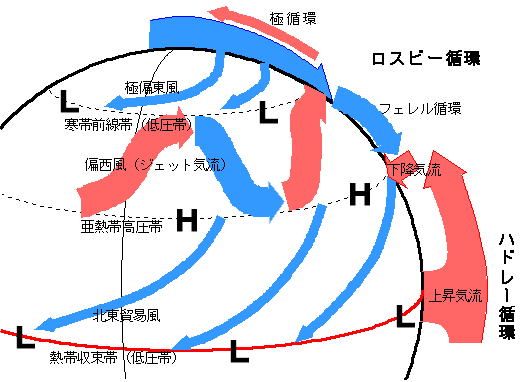 水星
半径	2440 km
自転周期 58 日
平均気温　180℃
夜側: - 183℃
昼側: 　427℃

非常に薄い大気
10個/mm3　程度
約地球の 1 兆分の 1.
H, He, O, Na
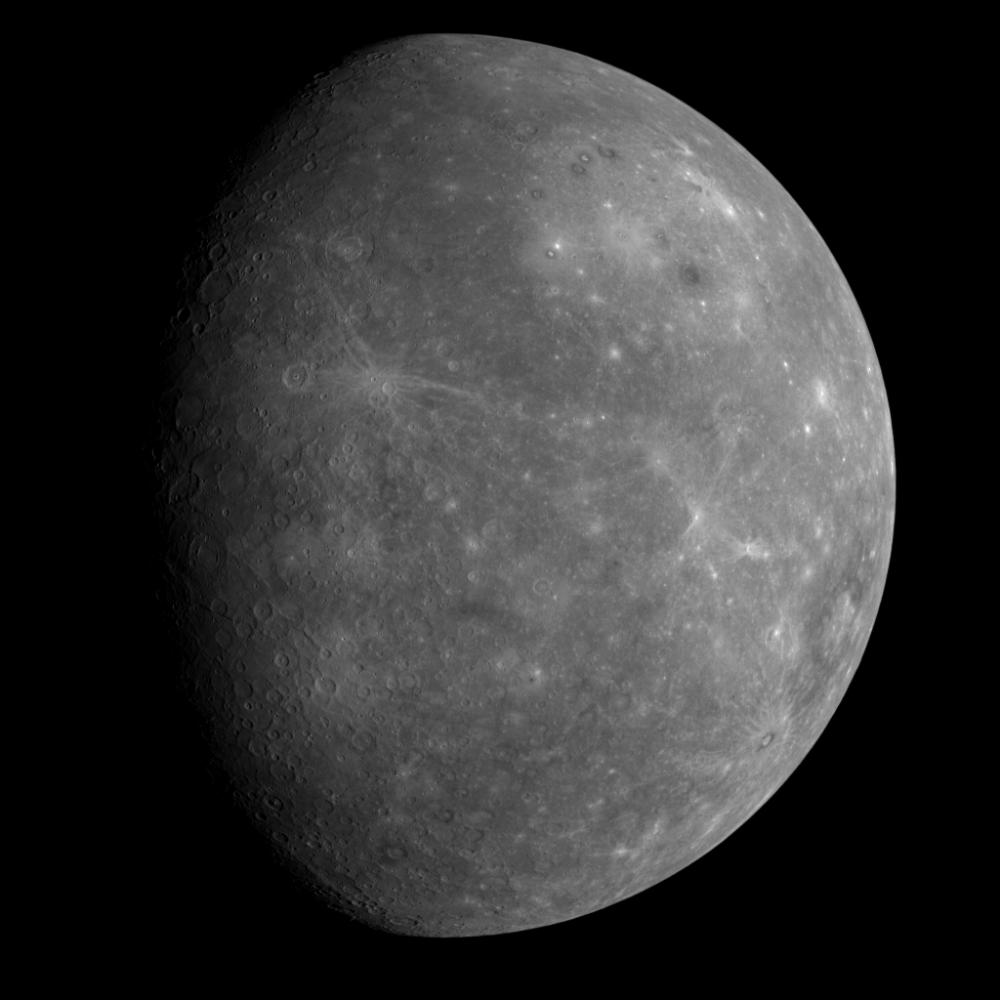 水星の大気
地表面が外気圏界面
大気分子間の衝突頻度 より大気地面間の衝突頻度のほうが大きい
昼面で加熱され, 軽い分子は熱的に散逸

「流体的な」大気現象は起こっていない
大気の散逸問題を考える上では面白い対象
H, He
Na
昼側
夜側
金星
半径	6051 km
自転周期 243 日
公転周期とほぼ同じ
地球とは逆向き
地表気圧 90 気圧
平均気温 477℃
「大気の厚さ」 16 km

大気組成(%)
CO2(96), N2(3.5),SO2(0.015)
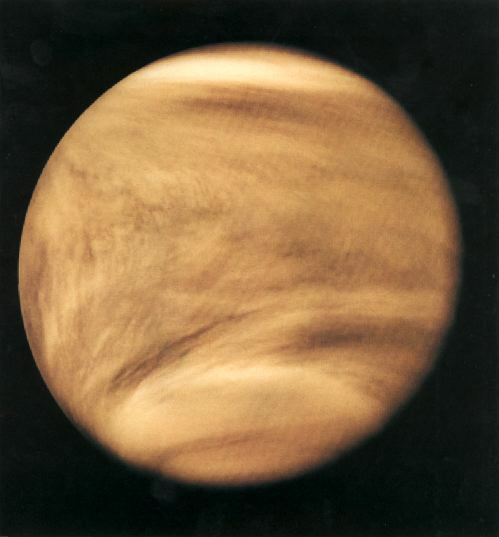 金星大気の大気循環（予想）
自転がゆっくり
半年は昼、半年は夜

昼側から夜側への循環が卓越する（？）
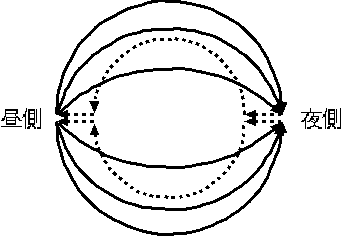 金星大気の流れ
どの緯度でも東風
予想と異なる

硫酸の雲のパターンが４日で一周する

自転よりずっと速い風
自転周期は 243 日

原因：よくわからない
自転より速い風をどうやって吹かせるか？
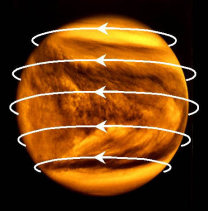 大気と地面の力のやり取り
大気と地面は力を及ぼしあっている
東向き風が吹くと固体惑星を東向きに引きずる
西向き風が吹くと固体惑星を西向きに引きずる
実際, 惑星の自転速度は, 大気の運動によって若干変動する.
地球と金星の流れ
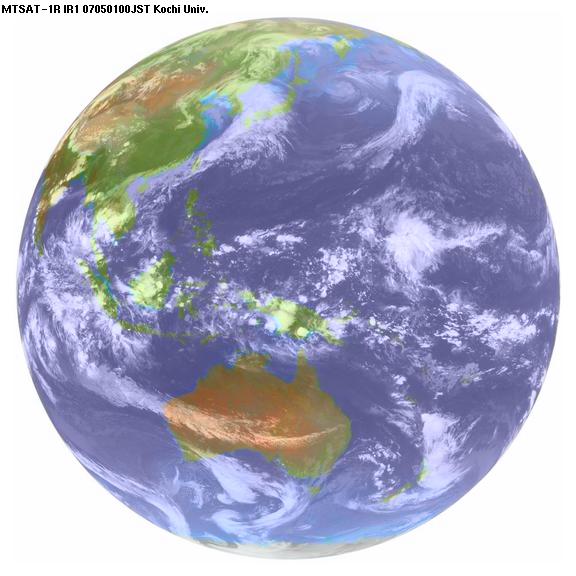 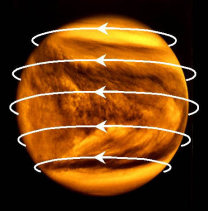 日本による金星探査
金星特有の大気の流れの原因を探る.
「あかつき」
金星の気象衛星
様々なカメラで金星を観測
2010 年 5 月打ち上げ.
2015 年 12 月, 金星軌道投入成功.
以後, 観測継続中.
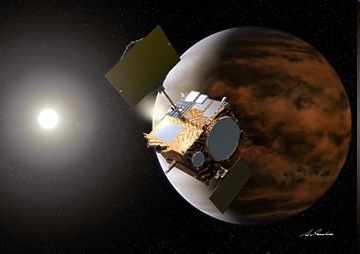 金星探査機（想像図）
（http://www.jaxa.jp/projects/sat/planet_c/index_j.html）
日本による金星探査
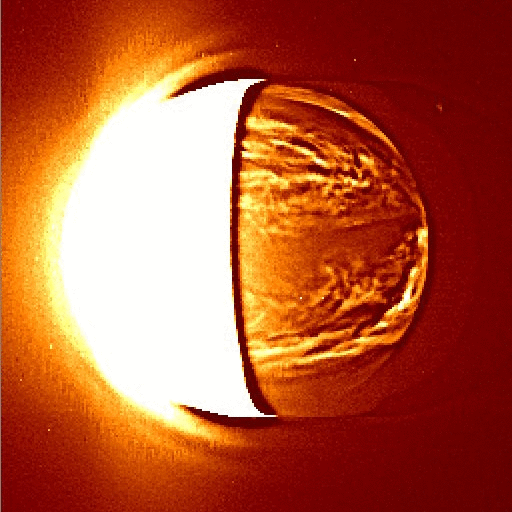 http://www.isas.jaxa.jp/j/enterp/missions/akatsuki/compile/gallery.shtml
木星と土星
木星
半径	  71542 km
自転周期 9.9 時間
大気組成(%):H2(89.8),He(10)

土星
半径	  60268 km
自転周期 10 時間
大気組成(%):H2(96.3),He(3.3)
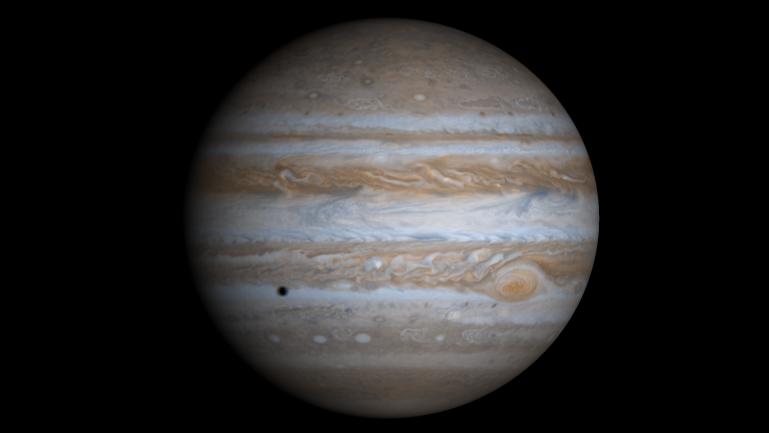 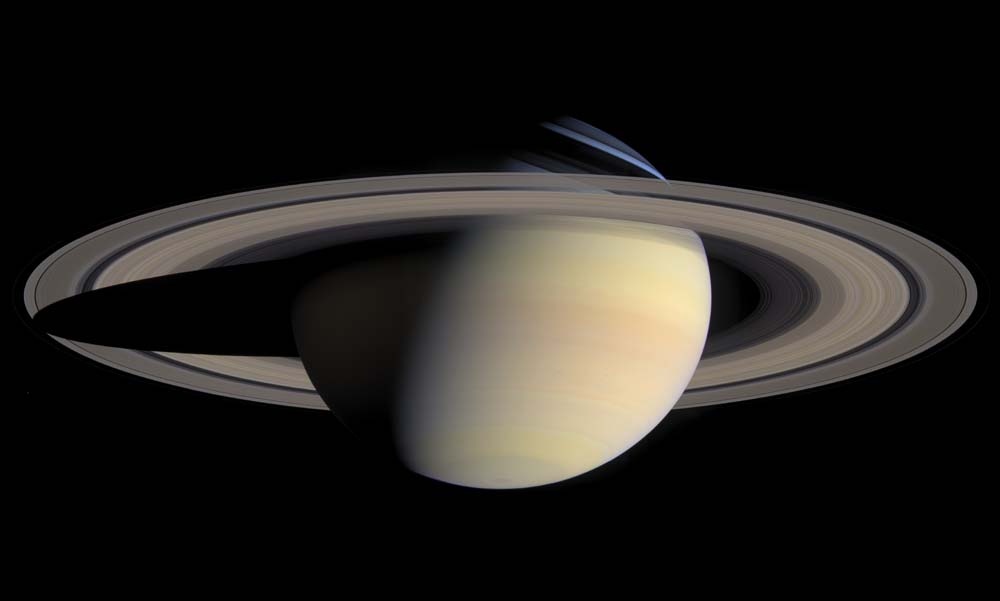 大気運動と内部構造
内部構造
外側に H2+He のガス層
途中で金属化
中心に岩石＋氷のコア

大気＝外側の「ガス層」？
表面で観察される運動の「深さ」はよくわからない

説１：表面付近に限定
説２：ガス層全体に及ぶ
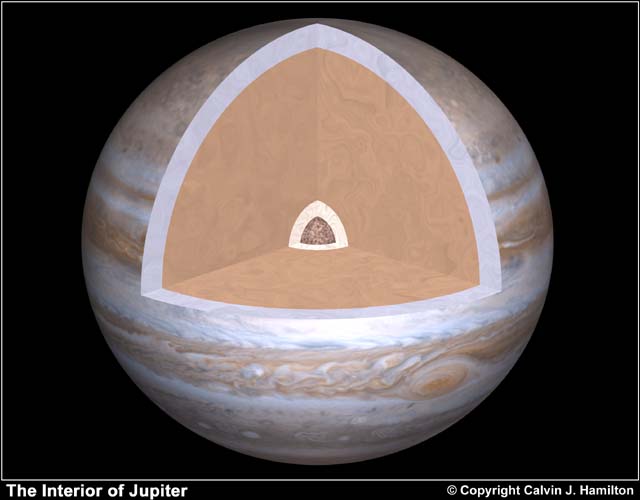 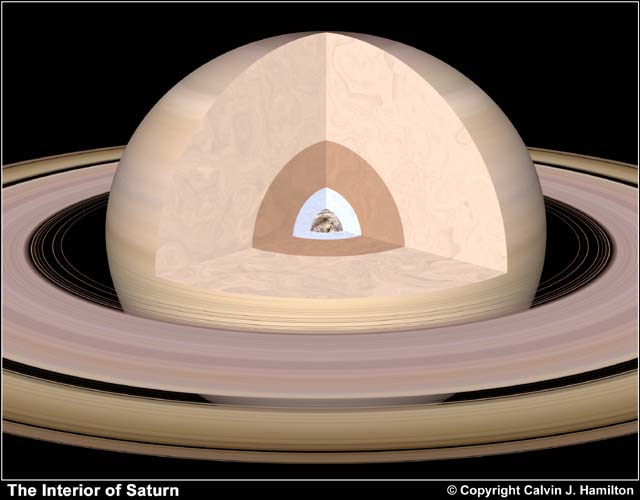 木星大気の流れ
東風と西風が南北方向に交互に縞帯構造
暗い領域を「縞」, 明るい領域を「帯」とよぶ
赤外光では逆に見える(「縞」の方が明るい＝高温)
多数の渦の存在
代表的なものは「大赤斑」
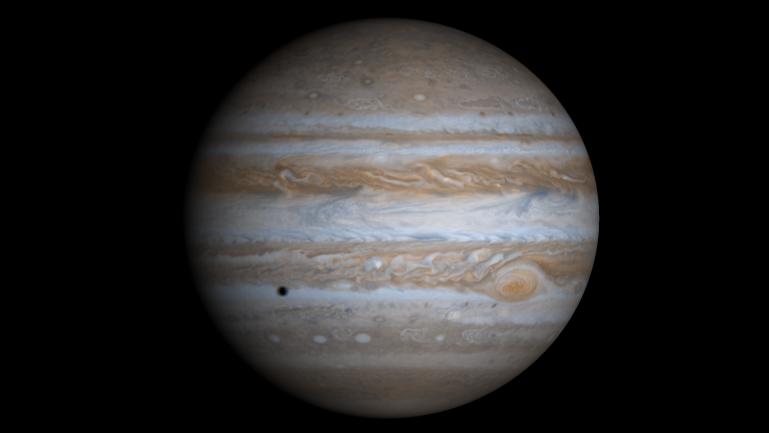 木星大気の流れ
東風と西風が南北方向に交互に縞帯構造
暗い領域を「縞」, 明るい領域を「帯」とよぶ
赤外光では逆に見える(「縞」の方が明るい＝高温)
多数の渦の存在
代表的なものは「大赤斑」
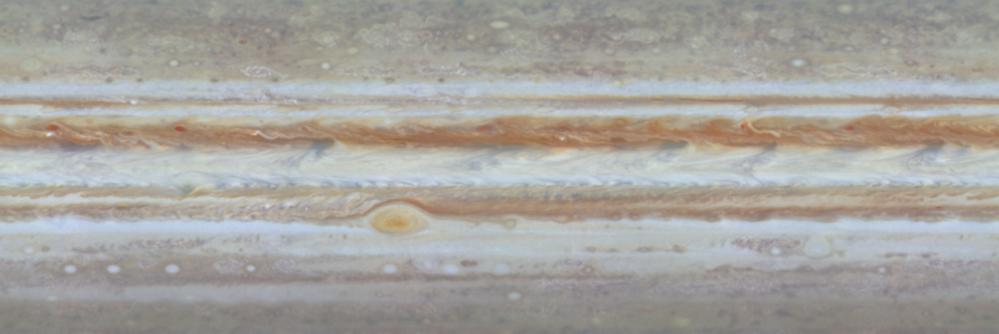 土星大気の流れ
東西風の縞帯構造が存在する
縞帯の数は木星ほど多くはない
赤道付近の風速は 500 m/sec を超える

極域に存在する六角形状のパターン
ボイジャーの観測(1980) 以来持続(?)
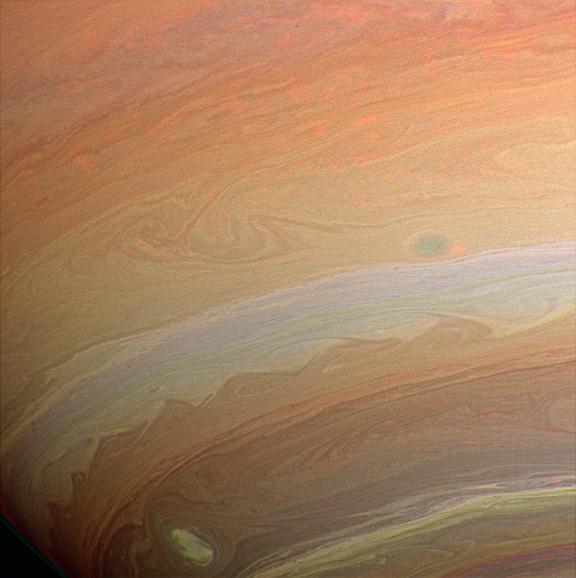 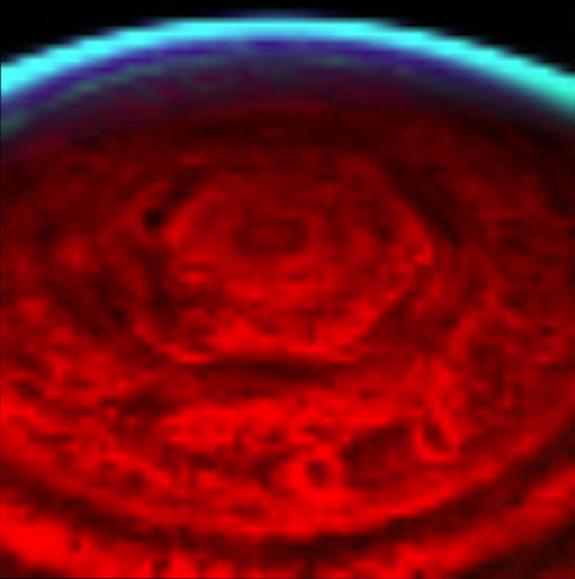 天王星と海王星
天王星
半径	  25559 km
自転周期 17 時間
地球とは逆向き
大気組成(%):H2(85),He(15),CH4(2)

海王星
半径	  24764 km
自転周期 16 時間
大気組成(%):H2(81),He(19)
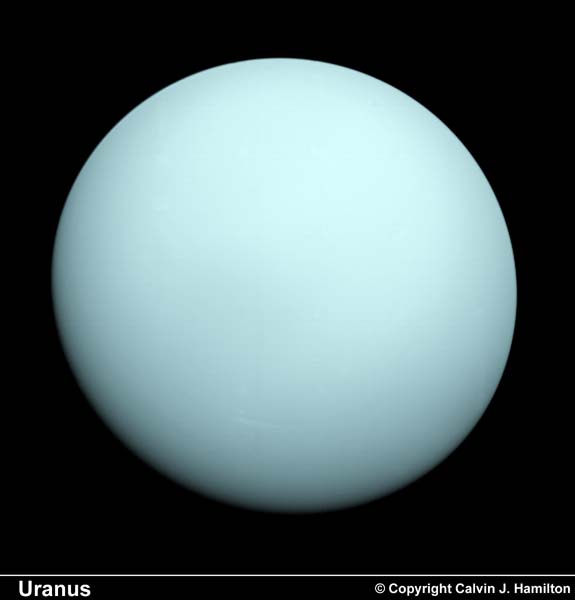 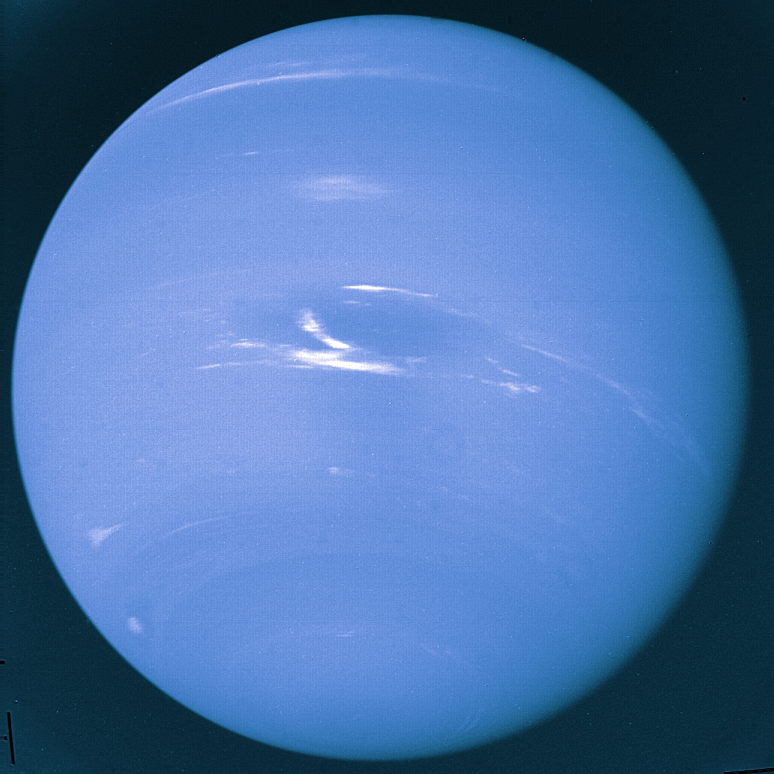 天王星の自転
自転軸がほぼ横倒しになっている
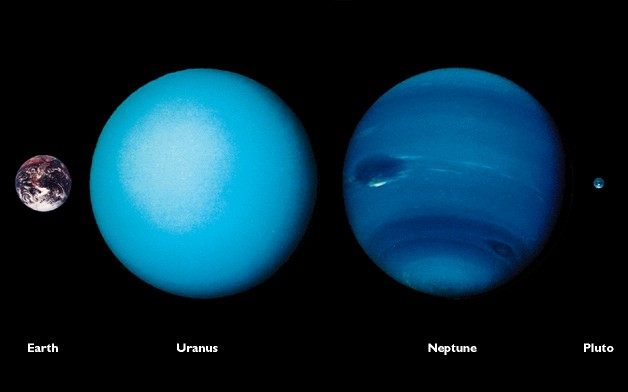 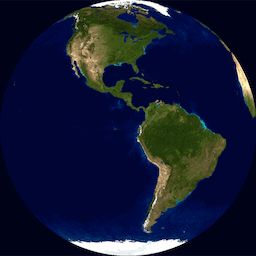 天王星
海王星
©NASA
天王星と海王星の気象
あまりよくわかっていない

天王星
数点の雲の追跡観測のみ

海王星
「大暗斑」や「白斑」の追跡による風速分布の見積り
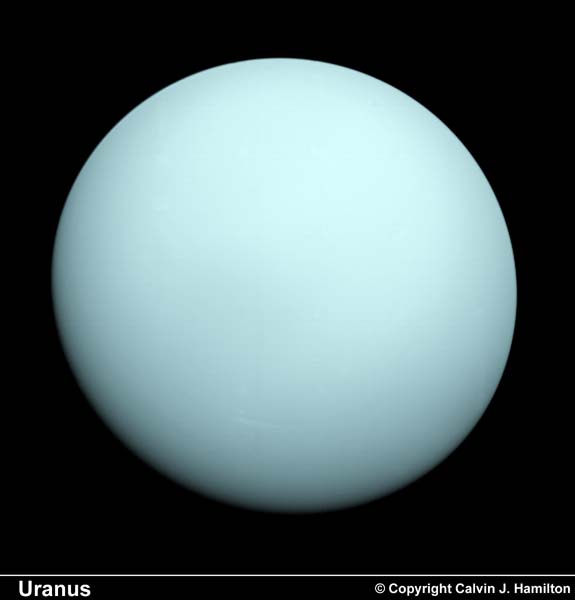 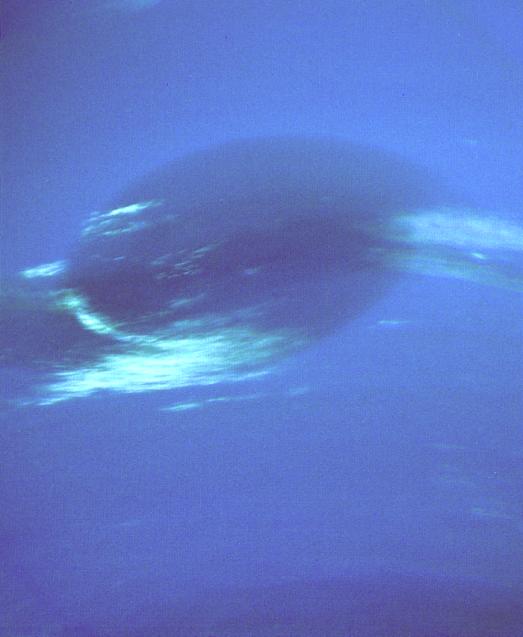 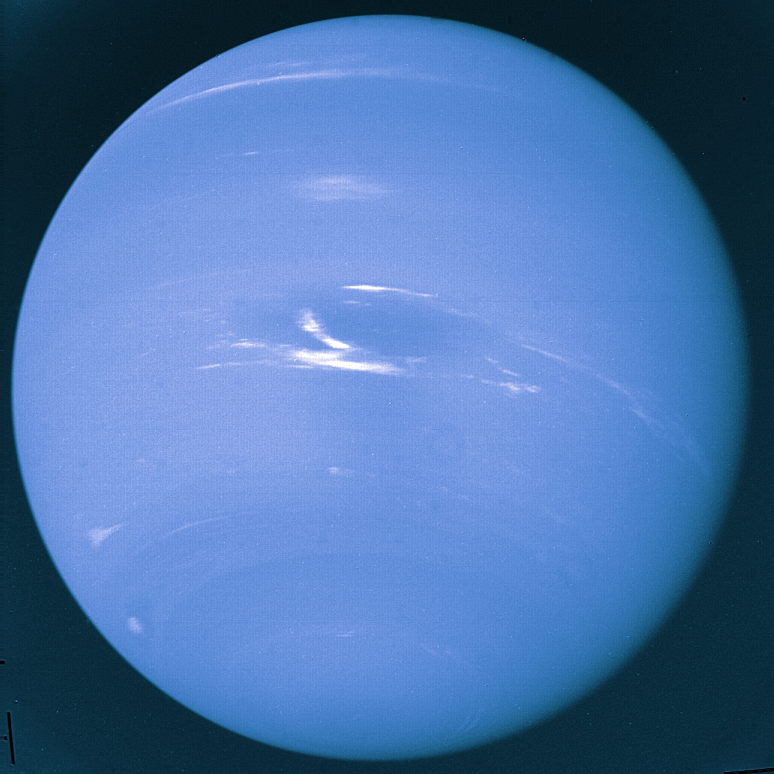 系外惑星
「系外惑星」
太陽系外の惑星
1990 年代になって発見されるようになった
これまでに 1000 個以上発見されている.

特徴
多くのものが木星と同程度かそれ以上の質量
軌道半径が小さい
「ホットジュピター」
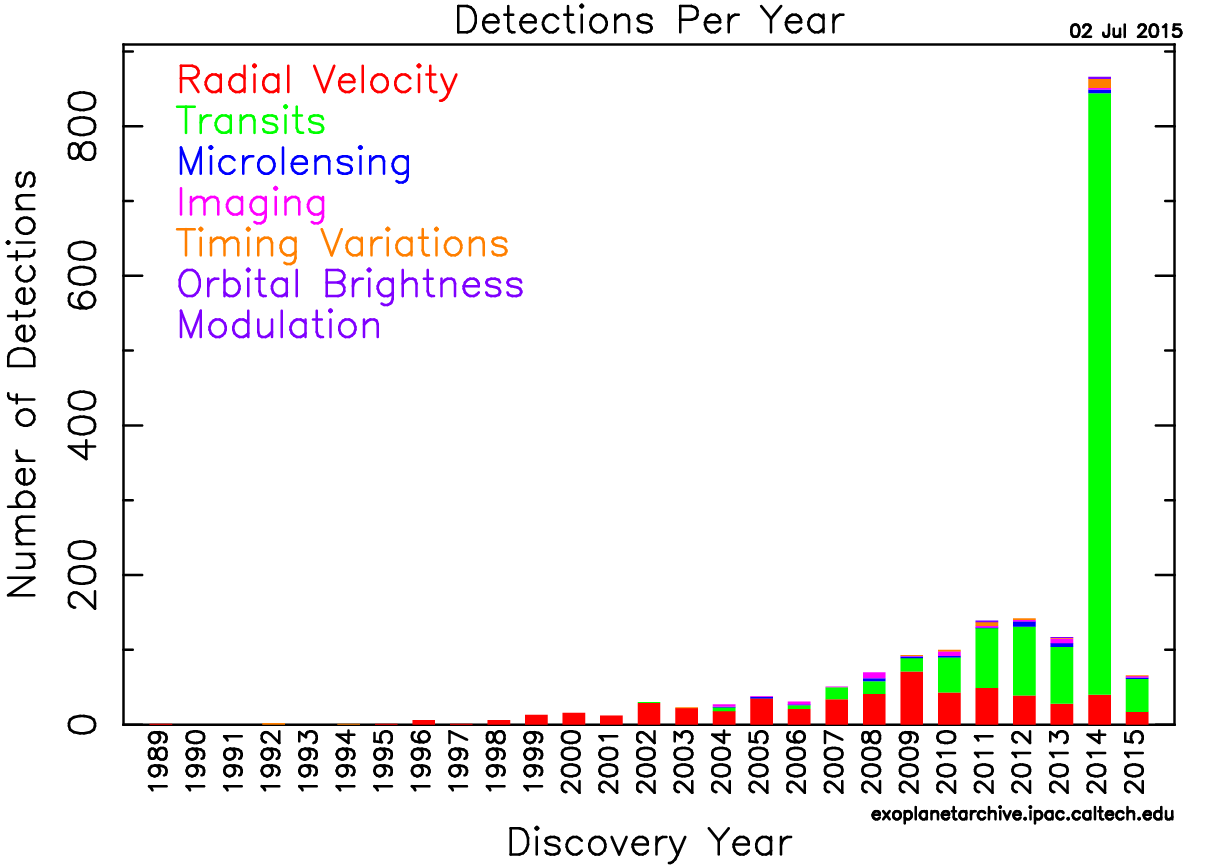 観測手法
直接観ることは簡単ではない.
恒星が明るすぎる.
近年ようやく可能になりつつある.
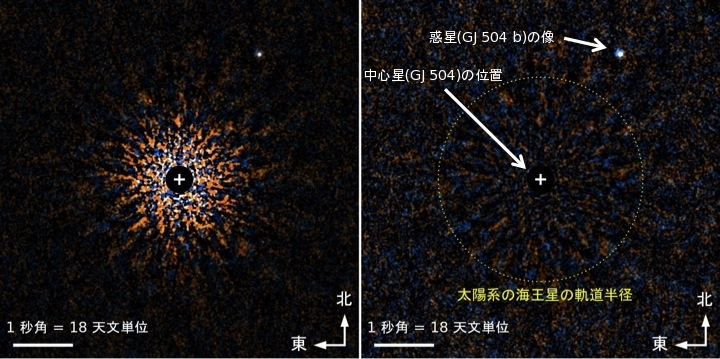 (http://www.naoj.org/Pressrelease/2013/08/04/j_index.html)
観測手法
視線速度法
トランジット法
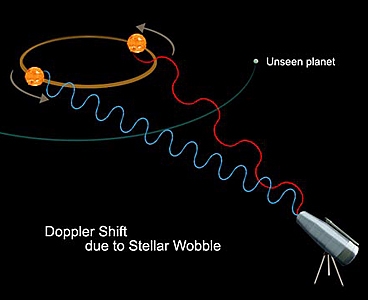 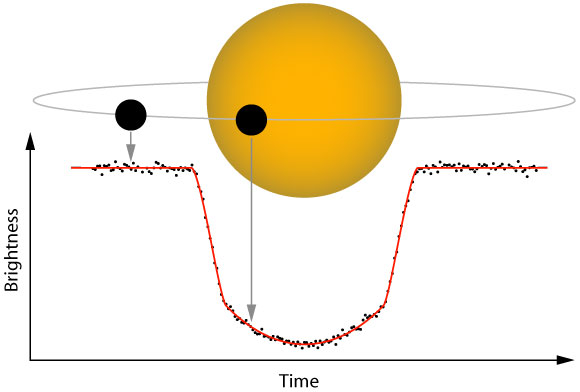 他にも様々な方法が使用されている.
太陽系惑星と異なる系外惑星
系外惑星の想像図
恒星の近くに巨大惑星が多数発見されている.
太陽系の惑星配置とは異なる
これまでに考えられてきた惑星形成の理論が更新されつつある.
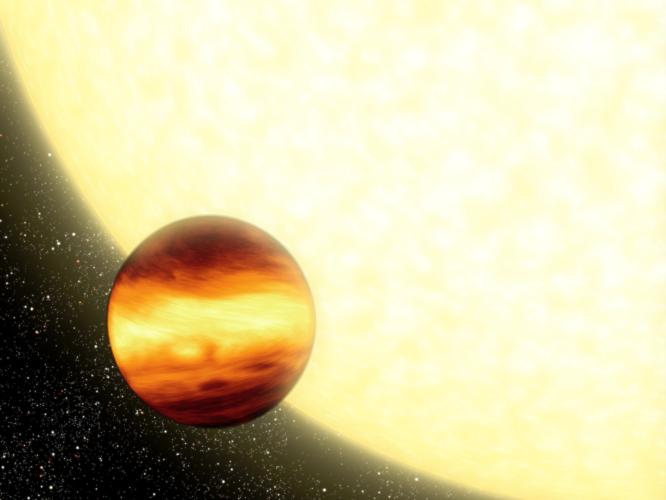 ホットジュピターはどんな惑星か?
非常に高温
1000 K に達する
岩石蒸気と雲（？）

自転と公転が同期
数日で自転し, 公転
中心星にいつも同じ面を向けている
夜昼間対流？

謎が多い, これからの課題（きっと面白いに違いない）
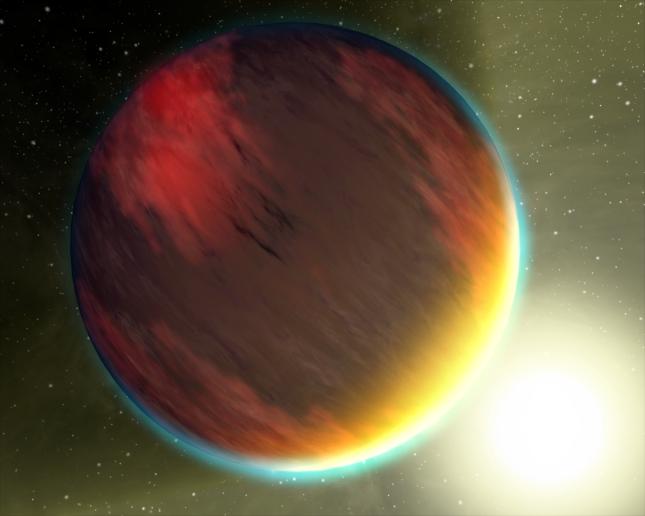 多様な系外惑星– 生命生存可能性?
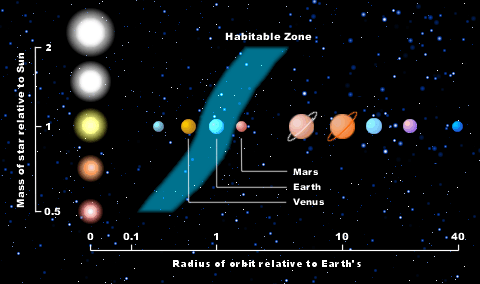 恒星からの距離
恒星の種類
大気の組成
雲
観測, 計算機シミュレーションにより研究
太陽系外の地球型惑星はどんな姿を
しているのか?
まとめ
世界各国の宇宙研究機関により探査が行われ, 様々な惑星について情報が得られてきている.
日本の金星探査機「あかつき」は, これまでに誰も観たことがないような金星の姿を明らかにしつつある.
大気を持つ様々な惑星には様々な表層環境, 気象現象が形成. 
地球と似たものもある.
地球では見られない特有の「おもしろい」「謎の」現象もたくさん存在する.
太陽系外の惑星についても精力的に調べられている.
太陽系外に生命生存可能な惑星はあるのか?
地球はどれほど特殊なのか?